Figure 2 Examples of genome-wide fine-scale analysis of sequence variation in Leptospirillum group II 5-way CG. (a) ...
FEMS Microbiol Rev, Volume 33, Issue 1, January 2009, Pages 109–132, https://doi.org/10.1111/j.1574-6976.2008.00144.x
The content of this slide may be subject to copyright: please see the slide notes for details.
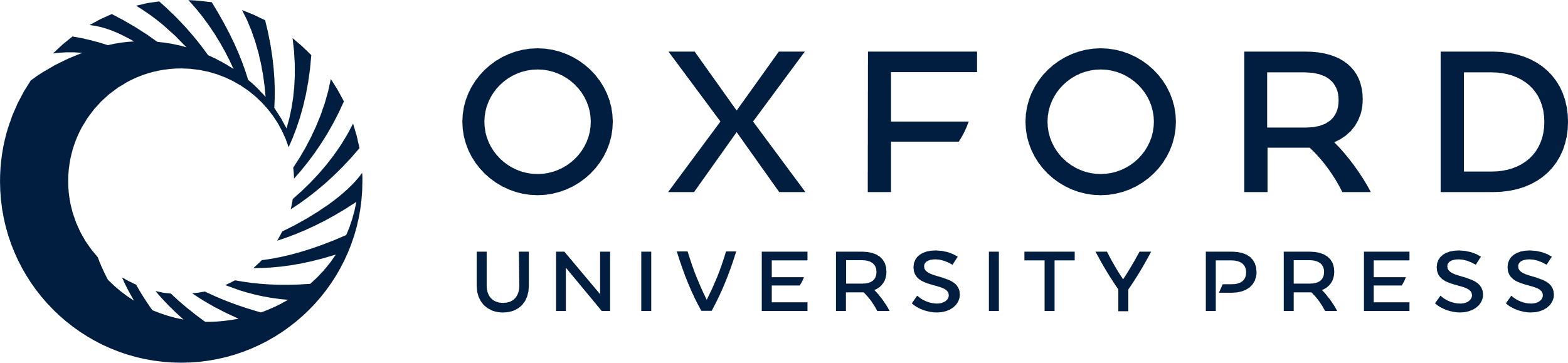 [Speaker Notes: Figure 2 Examples of genome-wide fine-scale analysis of sequence variation in Leptospirillum group II 5-way CG. (a) Part of the Leptospirillum group II 5-way CG genome assembled from population genomic data. The first inner ring shows a moving average of SNP density. Dark red indicates local SNP density of >0.5%, while pink indicates 99% sequence similarity). Purple highlights indicate the location of deeply sampled reads of more divergent strains incorporated into the population (c. 94% sequence similarity). (b) Closeup of the data used to generate the figure in (a). A screenshot of a contig from the program strainer is shown, with individual reads shown as light-gray blocks. Strains defined by shared polymorphisms are shown in distinct colors, with the main strain in orange. The vertical dashed lines indicate regions within the main strain not overlapped by any substrain. (c) Overview of different sources of genomic variation over a 500-kb segment. In the outer ring, tRNAs are indicated with orange, transposons with red, and integrases with ‘Int.’ The location and length of strain variant paths (see main text) are shown in green in the first inner ring, and the locations of recombinant reads are shown in the second inner ring. The innermost ring shows nonsynonymous SNPs in blue, synonymous SNPs in purple, intergenic SNPs in red, and SNPs resulting in frameshifts in orange. The image was generated with circos (M. Krzywinski, http://mkweb.bcgsc.ca/circos/). (d) Gene content variation from an assembly point of view. Alternate genome paths are shown in the top. The uppermost path shows the main genome path, and the bottom path shows the insertion of several genes (colored green, orange, and red). The lower part shows individual sequencing reads, with inserted regions indicated by dark blue. Mate-paired reads on the top line are separated by the presence of the insert.


Unless provided in the caption above, the following copyright applies to the content of this slide: © 2008 Federation of European Microbiological Societies.This is an Open Access article distributed under the terms of the Creative Commons Attribution-NonCommercial-NoDerivs licence (http://creativecommons.org/licenses/by-nc-nd/3.0/) which permits non-commercial reproduction and distribution of the work, in any medium, provided the original work is not altered or transformed in any way, and that the work is properly cited. For commercial re-use, please contact journals.permissions@oup.com.]